How to extract information you want?
Qianru Li (李倩茹)
[Speaker Notes: Today let’s talk about…]
What makes her gorgeous?
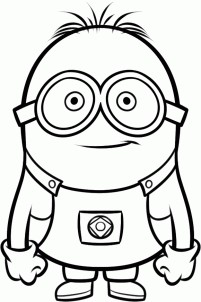 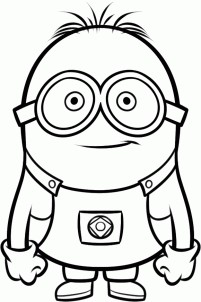 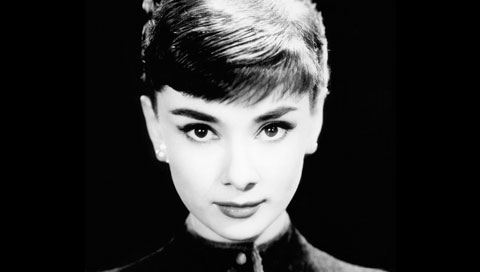 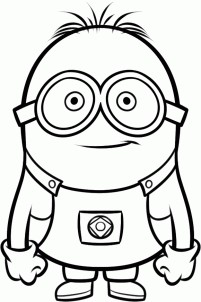 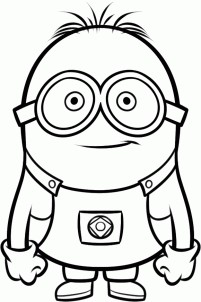 model
Background 
data
Foreground 
data
Difference
Obvious, but rubbish 
[Speaker Notes: Consider this example, there are many beautiful ladies, such like Hepburn, and we wonder what features make them so gorgeous?
Generally, we may collect the facial information of many beautiful ladies and learn the information to generate a model. We ask, model, model, how does a beautiful lady look like? 
Unfortunately, the model may answer, the beautiful lady mush have two eyes, a mouth and hair, she looks like that.
See, although the results are obvious, they are useless. Because such features are common to all human being, not specific to beautiful ladies.
If we call the data we care about, such as beautiful ladies in this example, foreground data; and call the human being background data. To get the features specific to foreground data, we must understand the difference between them.]
Which one better represents the difference
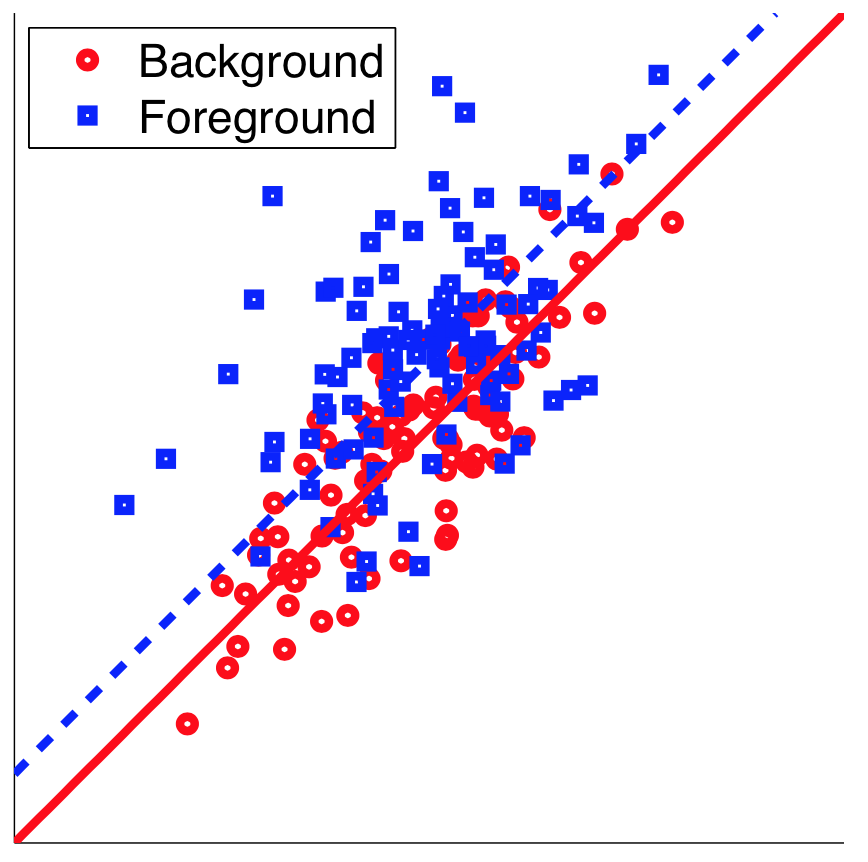 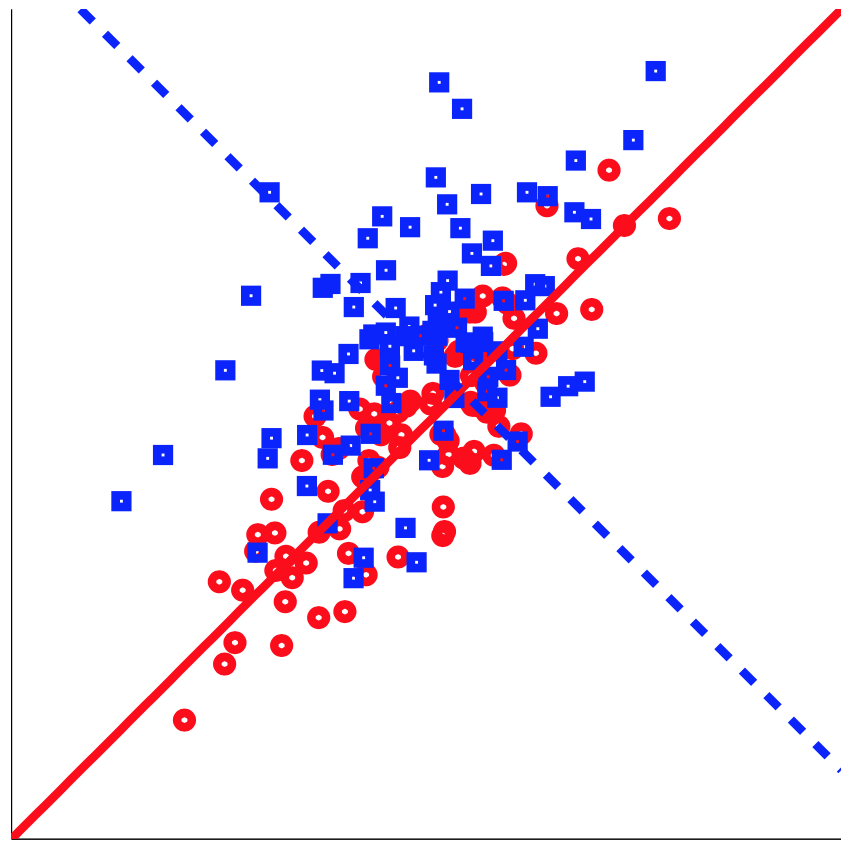 [Speaker Notes: Linear regression: 
Model: a line]
Model and Mixture Model
Model
Learn
Raw data
Generate
weight
Single model:
Mixture model:
Model and Mixture Model
Model
Learn
Dataset
Generate
[Speaker Notes: Let me introduce a bit knowledge about models.
Model: generation process, generate each sample, determines how data probably look like

In a more complicated situation, Mixture model consists of several sub-models: to generate a sample, first randomly choose a model according to a certain distribution, and then generate this sample according to this chosen model]
Model and Mixture Model
Foreground models {1,2,3}
+ Neutral model {4}
Background models {5,6,7}
+ Neutral model {4}
Target: foreground model ——
[Speaker Notes: Because we have two dataset, foreground and background, there are two mixture models to generate them respectively.
Look at the components each mixture model, we assume these three sub-models as foreground-specific, they will only be chosen to generate foreground sample. Plus, there is a neutral model, which can generate both foreground and background data.
Similarly, we have background-specific models.
Now, the difference between foreground and background is model one to three. And our target is to learn the foreground specific model, learn weight and parameters]
Method of Moments
Solve the equations
[Speaker Notes: How to estimate the parameter? The criterion is method of moments
Probability distribution: given type, unknown parameters
Then, we calculate the theoretical expectation of random variable to one-order, two-order, until n-order. And in this case, you can just regard the terminology moment of such expectation. Then, we get n function of \mu along with its value. By solving all the equations, we get \mu.]
Topic model: document analysis
Foreground
Models
Neutral
Models
Background
Models
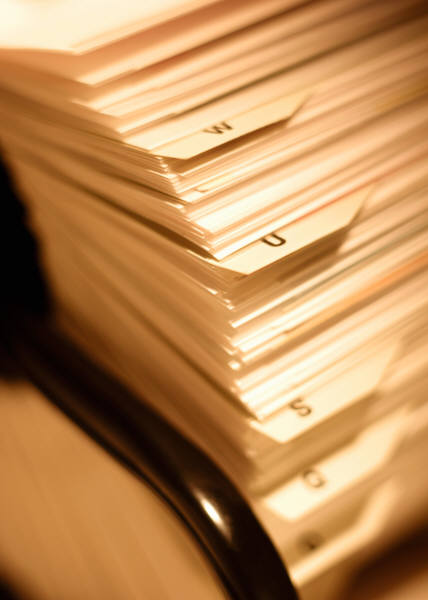 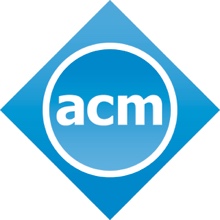 Computer science
Irrelevant documents
[Speaker Notes: Now, we apply those tools to analyze documents. For example, with paper for computer science field, we want to extract prevailing topic, advanced algorithm, etc. 
We don’t want any information about English grammar or syntax structure shared by all documents. Therefore, we introduce background data, maybe English essays from some magazines. 
There are three kinds of sub-models mixed together to generate foreground documents and background documents.]
Topic model: document analysis
Corpus(文集)
Document
Word
Mixture model
A model
Word distribution
[Speaker Notes: Again, it’s the generation process of a corpus.
Choose a model according to the multinomial distribution of w
With the determined model, we assume it as a dirichlet distribution to generate the word distribution
Then, we try to estimate parameters for the foreground models]
Topic model: document analysis
Corpus
Document
Word
Mixture model
A model
A sample
Generate a document:
Choose a model M from mixture model:  
Generate each word X:
Topic model: document analysis
Word:
Moment construction
Document: I love you.
Generated by model j
Moment construction
One-order Moment
Three-order Moment
Two-order Moment
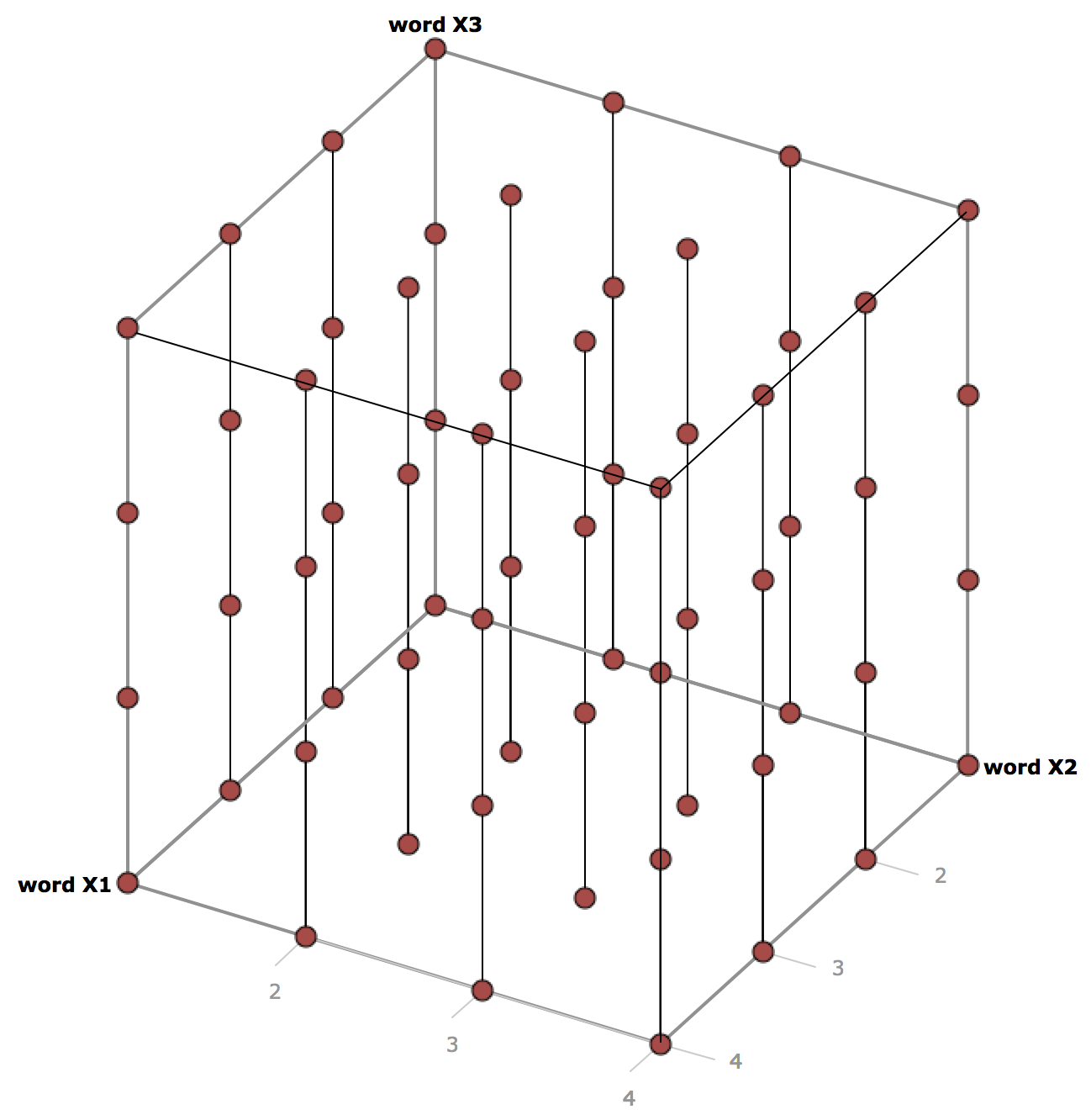 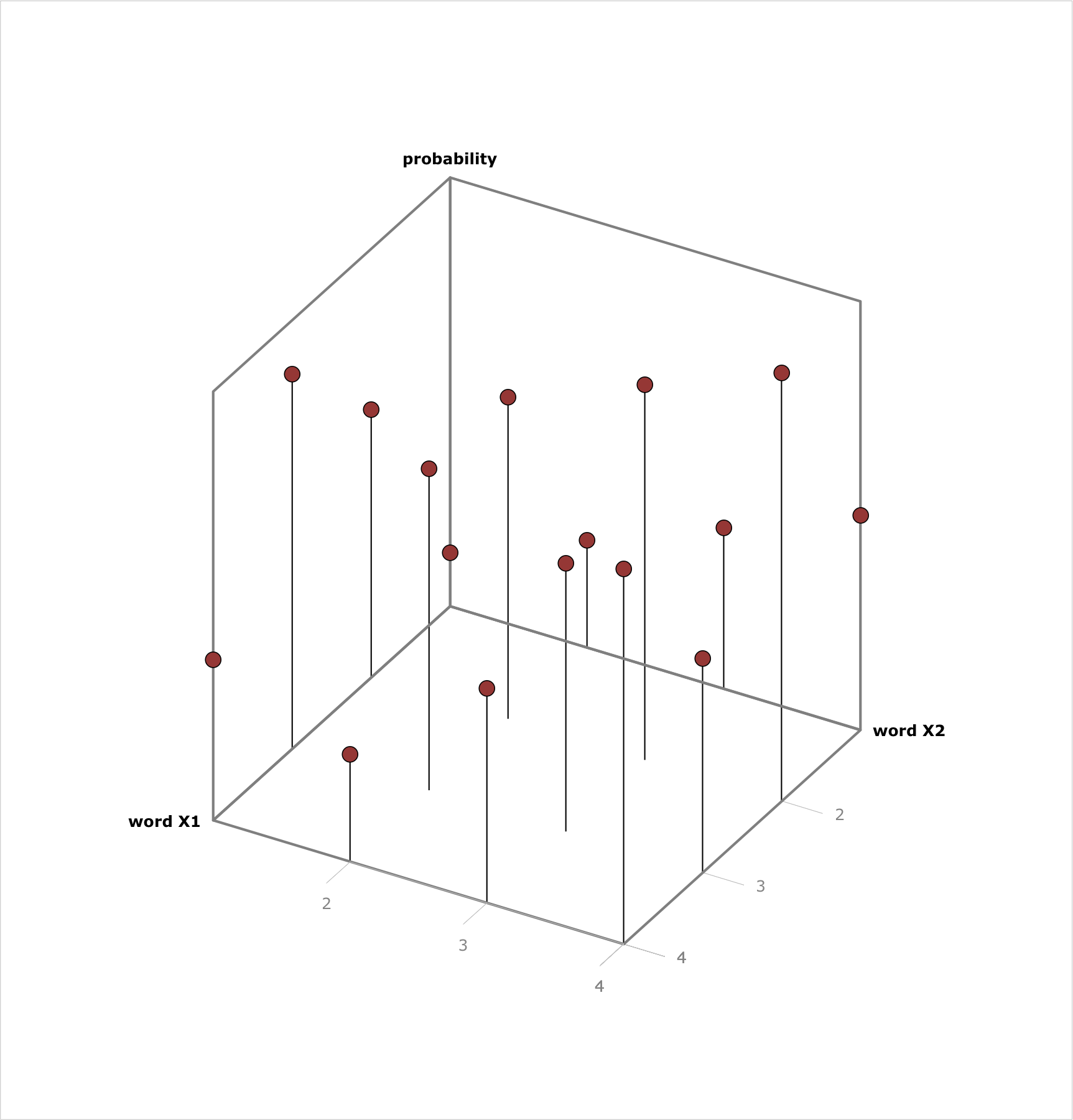 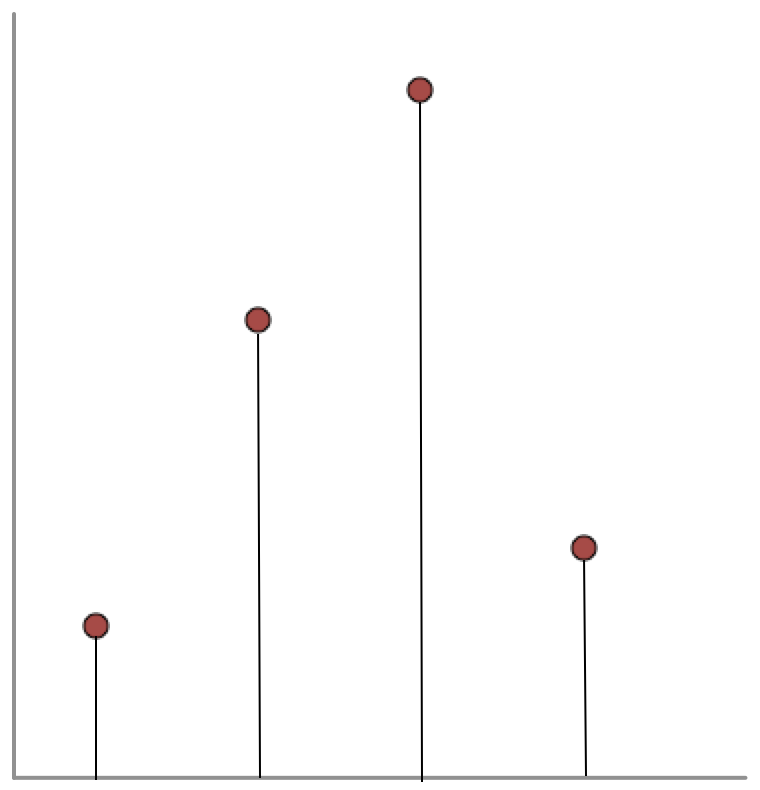 Moment Construction
One-order Moment
Three-order Moment
Two-order Moment
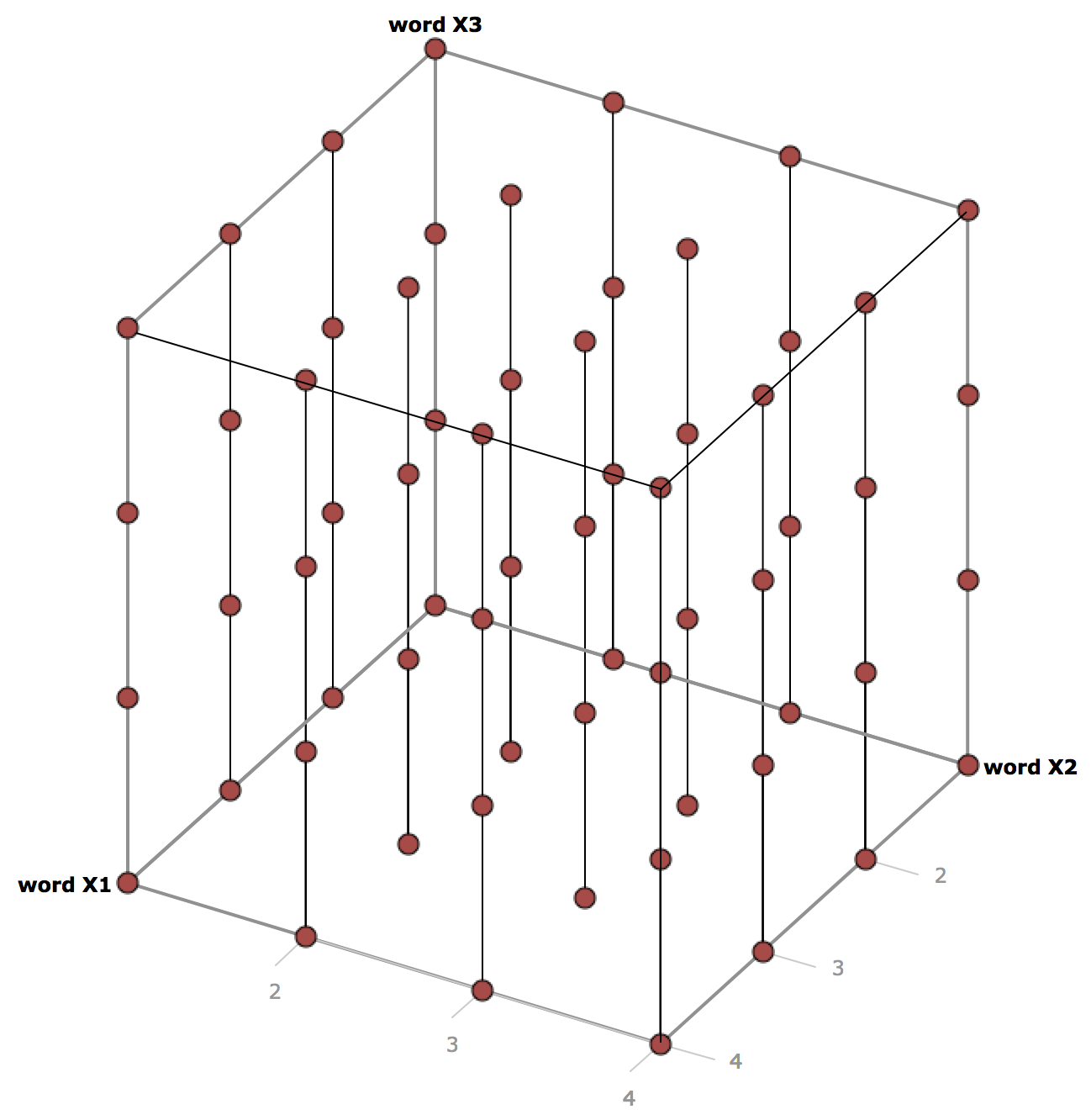 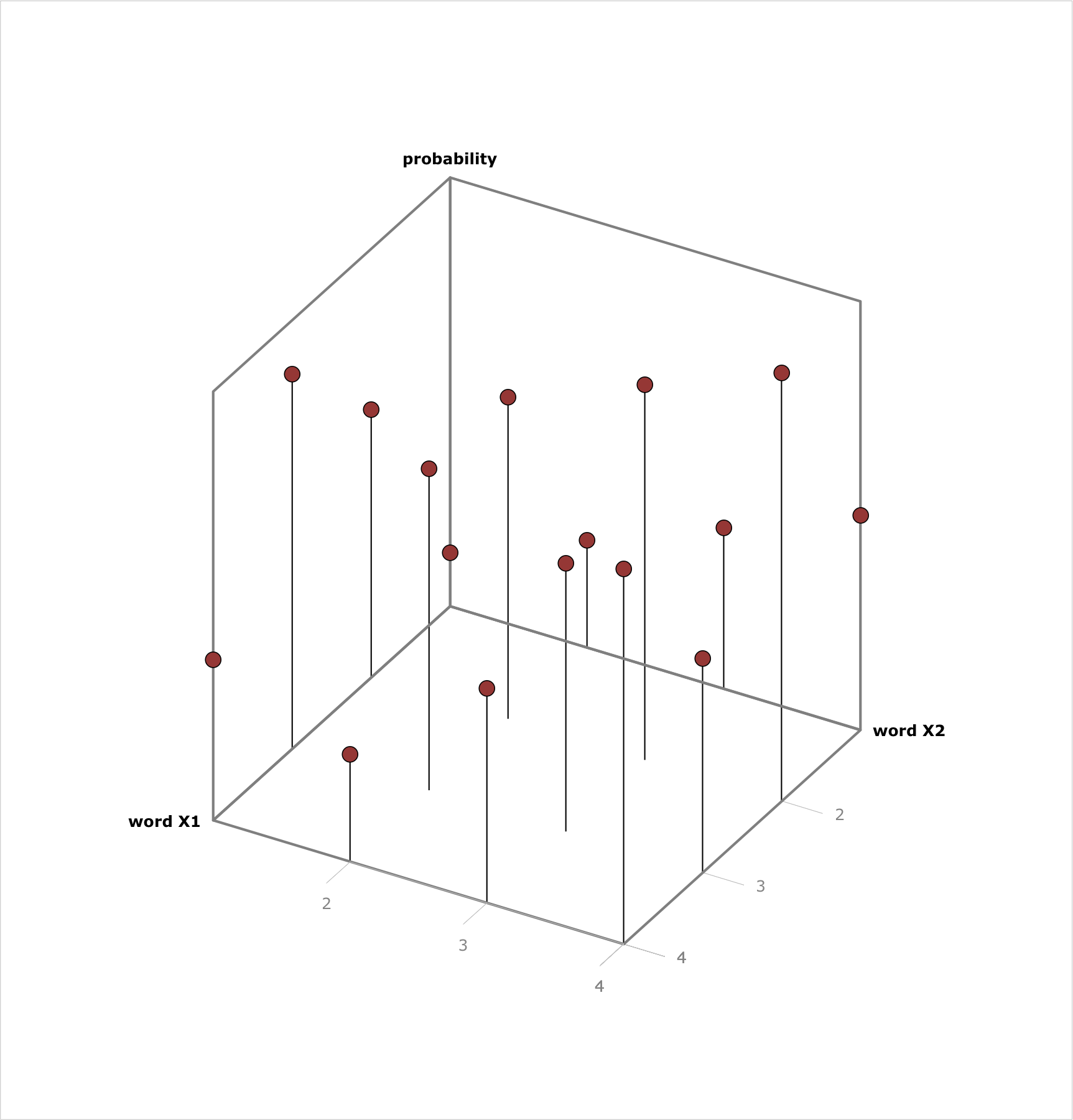 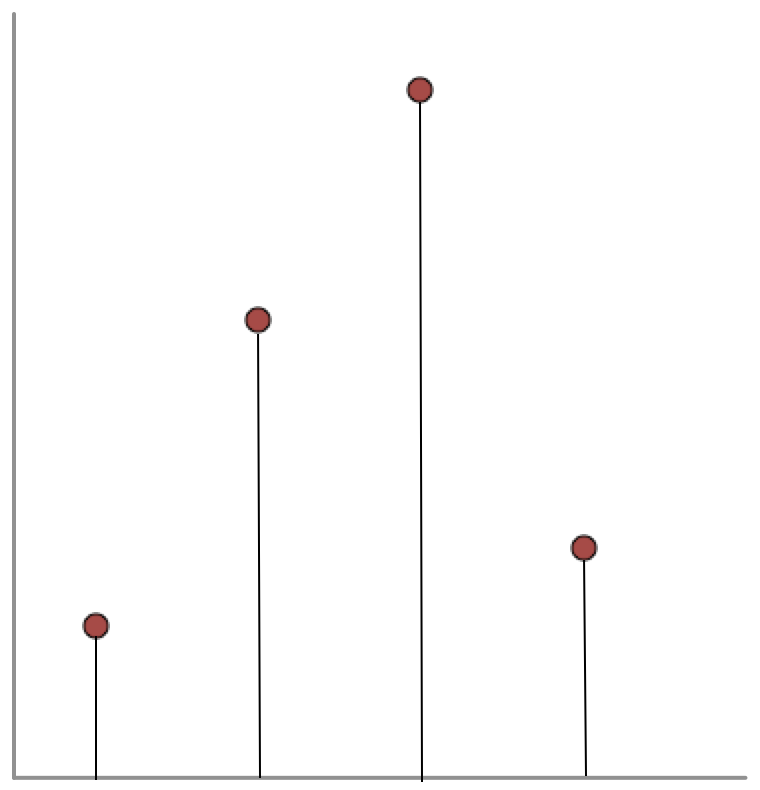 [Speaker Notes: Now, what’s the meaning of moment to different order? 
For one-order moment, it’s the probability of one word in the document
For two-order moment, it’s the probability of a pair of words
For three-order moment, it’s the probability of a triplet of words]
Moment Construction
[Speaker Notes: Then, by mathematical deduction and linear computation between moments, we get such uniform structure.
And we denote such expressions as M1,M2,M3 value for each sub-model.]
Moment Construction
weight
model
[Speaker Notes: For mixture mixture model, M1,M2,M3 is composed of each sub-model’s results and this figure illustrates the composition of M in mixture model]
Eliminate background models
Foreground moment
Background
moment
Foreground -        Background
Foreground models
Neutral models
Background models
[Speaker Notes: If this represents foreground mixture model, the M value for background mixture model share the same structure.
From these figures, we can find these two are foreground-specific models because these weight are nearly zero for background data. Similarly, these models are neutral, and others are background specific.
Then, if we subtract background information from foreground, the result may look like this:]
Eliminate background models
Foreground moment
Background
moment
Foreground -Background
Foreground models
Neutral models
Background models
[Speaker Notes: Moment subtraction means eliminating background models]
Eliminate background models
Foreground models  models with positive weight!
How to obtain parameters for those models?
[Speaker Notes: And only foreground components have positive coefficient， while others are negative. 
Therefore, to get foreground-specific models, we only need to pick out all components with positive coefficient. How to do that?]
Parameter estimation
+
… +
+
… +
Tensor decomposition
[Speaker Notes: Let’s look at the structure: M2 is a matrix, and this is eigenvalue decomposition
In more general case with higher order, M3 is 3-order matrix, called tensor. And this tensor has similar structure, we apply tensor decomposition.]
Parameter estimation
HOSVD: Reduce dimension
Tensor transformation: Orthogonality guarantee
Parameter estimation
Inner-loop:
Convergence:
[Speaker Notes: A glance at the algorithm]
Parameter estimation
Why tensor decomposition ?
Thank you